Generalized System of Preferences - GSP
Definition: The GSP allows vulnerable developing countries to pay fewer or no duties on exports to the EU, giving them vital access to the EU market and contributing to their growth.
Objectives of GSP:
contribute to poverty eradication by expanding exports from countries most in need
promote sustainable development and good governance
ensure that the EU's financial and economic interests are safeguarded
 GSP facilities offered from 38 countries for Bangladeshi textile products
 EU (28 countries)
 Non EU - Australia, Belarus, Canada, Liechtenstein, Japan, New Zealand, Norway, Russian Federation, 
                    Switzerland and Turkey (10 countries)
 Three GSP Schemes according to the different needs of developing countries
 Standard GSP: For low and lower income countries
 GSP+: For vulnerable low and lower-middle income countries 
 EBA: For least developed countries
Everything But Arms (EBA)
The Everything But Arms scheme grants full duty free and quota free access to the EU Single Market for all products (except arms and armaments).
 Conditions: 
A country is being granted EBA status if it is listed as a Least Developed Country (LDC) by the UN Committee for Development Policy.
Countries do not need to apply to benefit from EBA, they are added or removed to relevant list through a delegated regulation.
EBA preferences can be withdrawn in case of some exceptional circumstances, notably in case of serious and systematic violation of principles laid down in fundamental human rights and labour rights conventions.
Unlike under the Standard GSP, countries do not lose EBA status by entering into a Free Trade Agreement with the EU.
EU GSP
Rules of Origin: Rules for identification of origin of goods
Two types :
Wholly obtained: Products are wholly obtained in a single beneficiary country (or in the EU, in the case of bilateral cumulation) if only that country has been involved in their production.
Substantially transformed – requires substantial/sufficient production activities to be done in the exporting country.
Substantial transformation can be ascertained mainly by two criteria:
Value addition criteria: Minimum domestic content or maximum import content
Specific process criteria: Minimum manufacturing processes to be undertaken
GSP Scheme of Japan and Bangladesh:
Japan originally established its Generalized System of Preferences scheme (GSP) on August 1, 1971.
Japan’s GSP scheme includes a general preferential regime and a special preferential regime.
Japan grants preferential tariff treatment under its GSP scheme to 137 developing countries and 14 territories.
LDCs are granted duty free and quota free market access in 5415 products of which 1383 are agricultural products and 4034 are industrial products.
Rules of Origin:
Recognized as originating in that country under the origin criteria of the Japanese GSP scheme, and
Transported to Japan in accordance with its rules for transportation.  
RMG from Bangladesh is getting one stage policy in determining Rules of Origin to Japanese market.
GSP Scheme of Australia:
Duty-free and quota-free entry from the 49 LDCs and East Timor (treated as an LDC) with effect from 1 July 2003.
The preferential scheme GSP-50 for LDCs offers duty free treatment to all LDCs in case of all tariff lines.
Rules of Origin:
The final process of the imported good must have been carried out in the beneficiary country;
At least 50% of the total cost of the final product must consist of labor/material from one or more developing countries (or Australia).
GSP Scheme of New Zealand:
Duty free quota-free (DFQF) access for all least developed countries on 1 July 2001.
The preferential scheme GSP-50 for LDCs offers duty free treatment to all LDCs in case of all tariff lines.
Rules of Origin:
Wholly obtained in a LDC/LLDC, or
Partially manufactured in a LDC/LLDC.
The final process of the imported good must have been carried out in the beneficiary country;
At least one-half of the factory works cost of the finished products is represented consist of labor/material from one or more developing countries or from New Zealand.
Incentives offered by Bangladesh Government to RMG exporters:BGMEA sought 3% in FY 2019-2020 and devaluation of Taka
The Bangladesh Garment Manufacturers and Exporters Association on Sunday (16.06.2019) urged the government to increase the additional cash incentive against garment exports to three per cent from the proposed one per cent for the next fiscal year of 2019-20. At a post-budget press conference held at the Hotel Amari in Dhaka, BGMEA president Ruban Huq also demanded devaluation of the taka against the dollar. Finance minister AHM Mustafa Kamal in the proposed budget announced additional 1.0 per cent cash incentive for the RMG sector. The proposal excluded the four areas where the sector is currently getting cash incentive at the rate of 4 percent. ‘Currencies of our competing countries including Vietnam, Cambodia and Turkey were devalued significantly against the dollar in last couple of years whereas our competitive edge is eroding due to a controlled exchange rate. If the government devalues Bangladesh currency by Tk 1 against the dollar, RMG exporters will get additional Tk 3,400 crore a year,’ she said. Rubana said that considering the contribution of RMG sector to gross domestic product, the proposed incentive — Tk 2,825 crore — for the sector in the budget was insufficient. She said if the government increased cash incentive to three per cent from one per cent, it would need additional Tk 5,600 crore.
 26 sectors are provided with cash incentives ranging from 1 percent to 20 percent of their export proceeds to encourage higher shipments.
 26 sectors are provided with cash incentives ranging from 2 percent to 20 percent of their export proceeds to encourage higher shipments.
 At present, garment makers that use local yarn enjoy subsidy of 4 percent on their export earnings. Those who export to new markets — which are destinations other than the US and the EU — also get cash subsidy.
BGMEA demands of cash incentives and some government actions taken
Increase the additional cash incentive against garment exports (it has increased 1 to 3%)
BGMEA president Rubana Huq also demanded devaluation of the taka against the dollar
Currencies of our competing countries including Vietnam, Cambodia and Turkey were devalued significantly against the dollar in last couple of years whereas our competitive edge is eroding due to a controlled exchange rate.
Cash incentives ranging from 1 percent to 20 percent of their export proceeds to encourage higher shipments.
At present, garment makers that use local yarn enjoy subsidy of 4 percent on their export earnings. Those who export to new markets — which are destinations other than the US and the EU — also get cash subsidy.
Import Duty on textile goods in USA
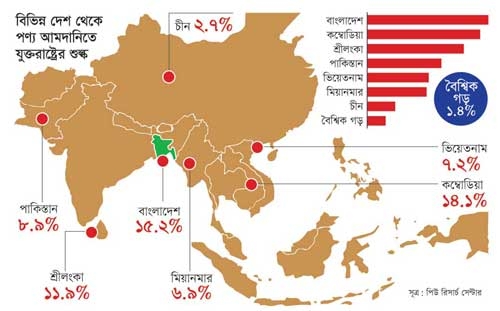